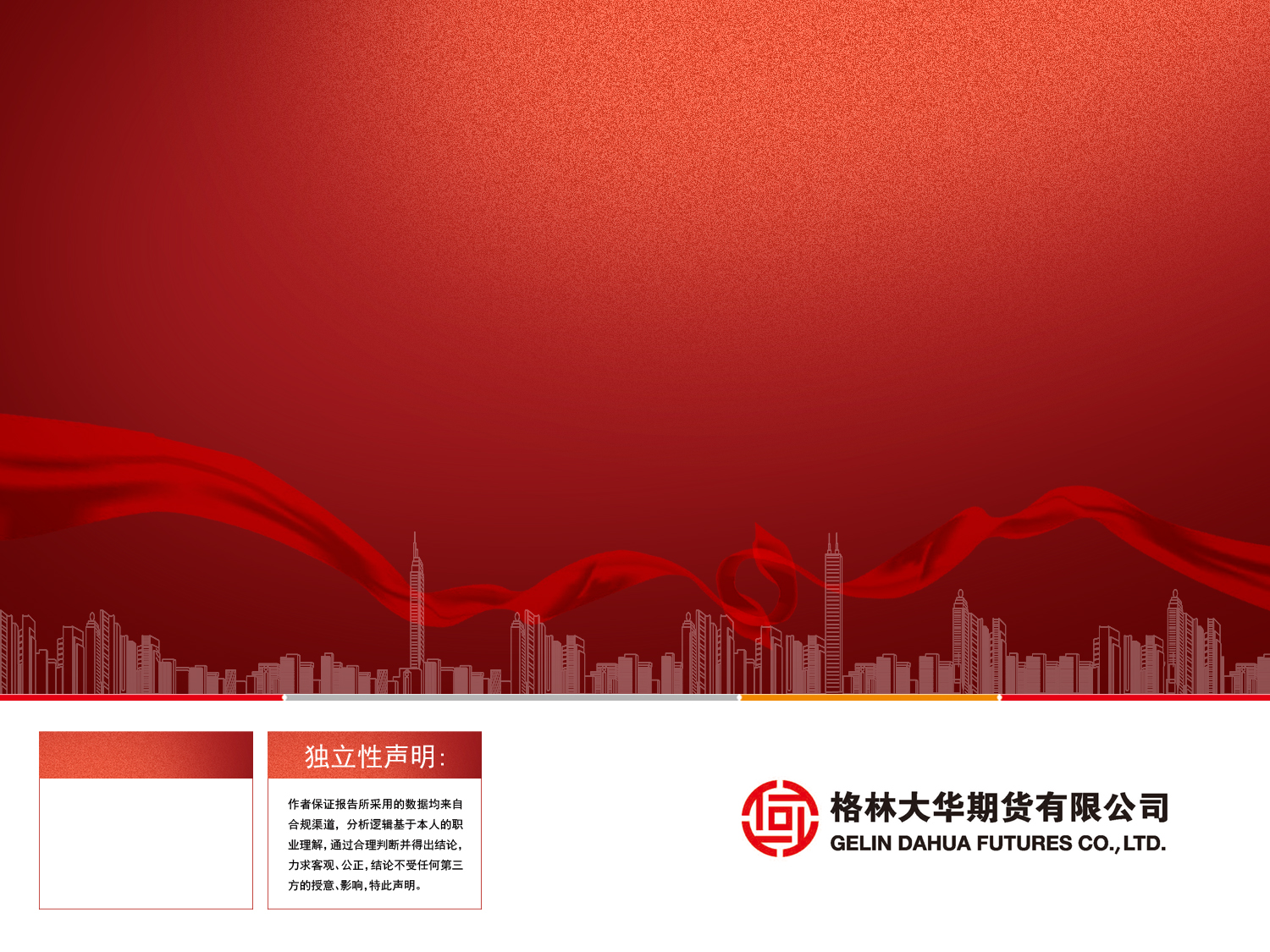 二师兄身价再度起飞   
疫情下猪周期上半场加时
格林大华期货    张晓君
投资咨询证：Z0011864

联系电话：
0371-65617380
1
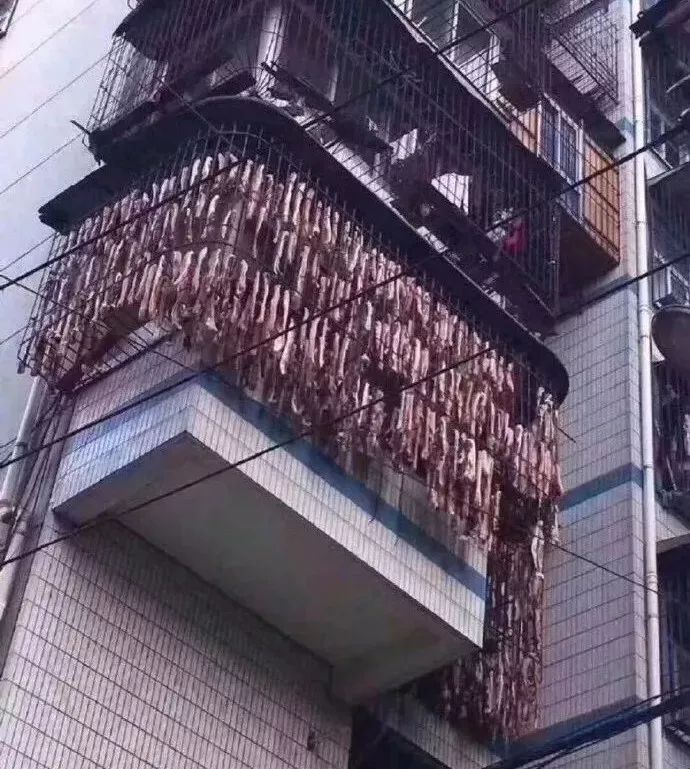 2
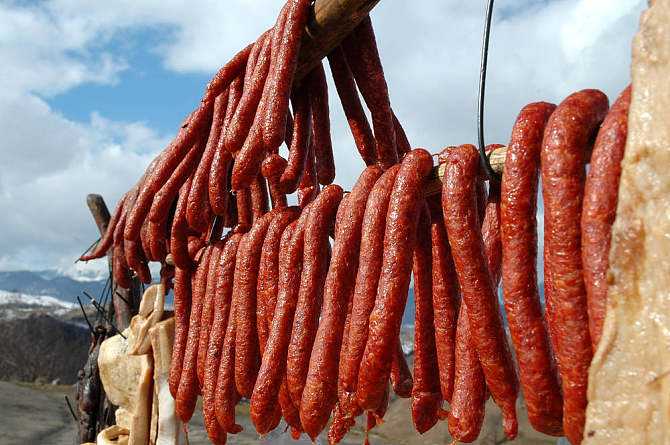 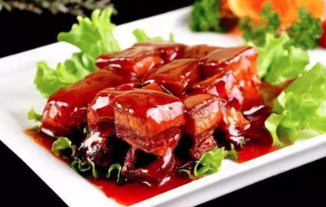 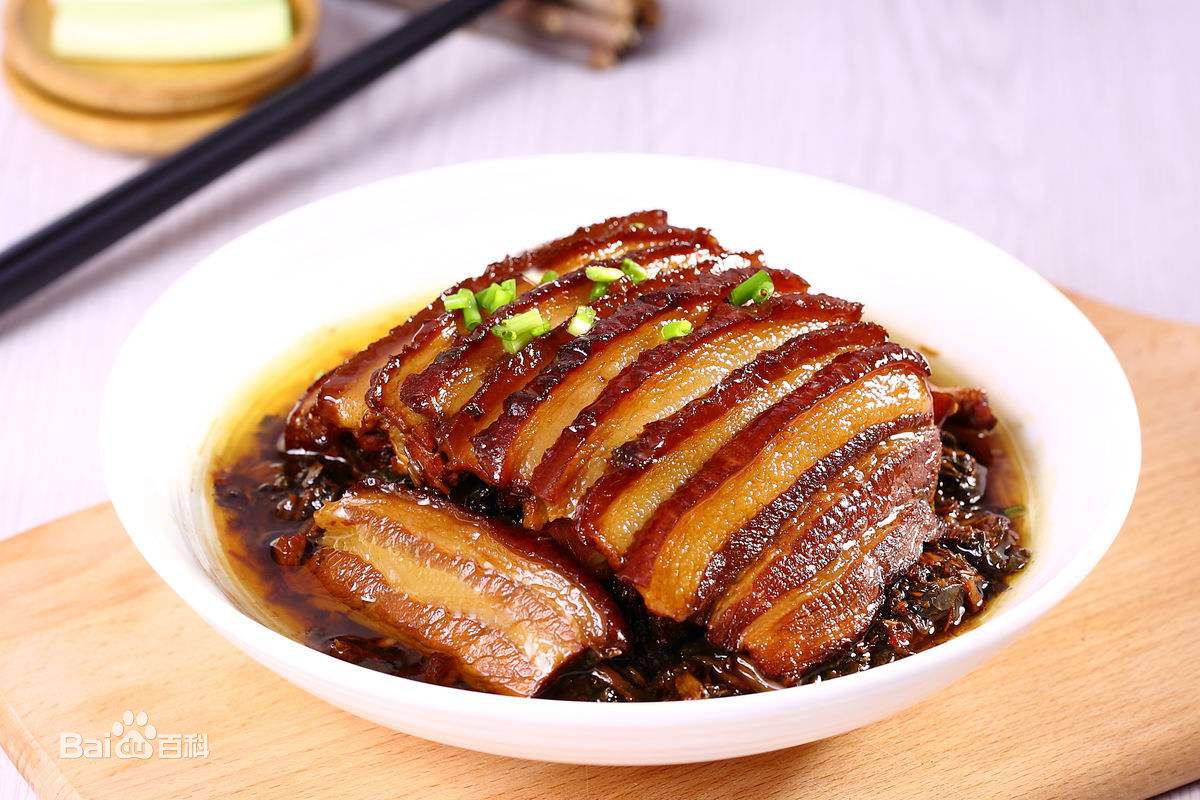 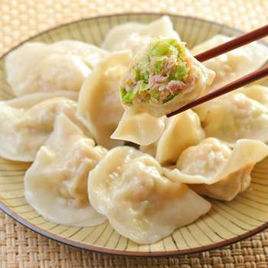 3
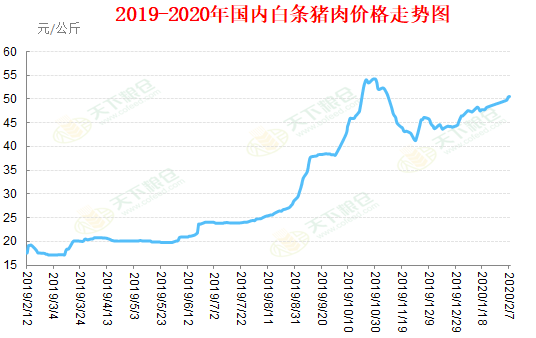 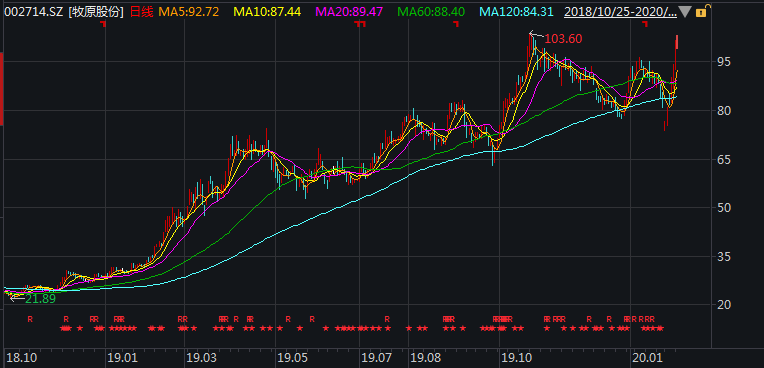 4
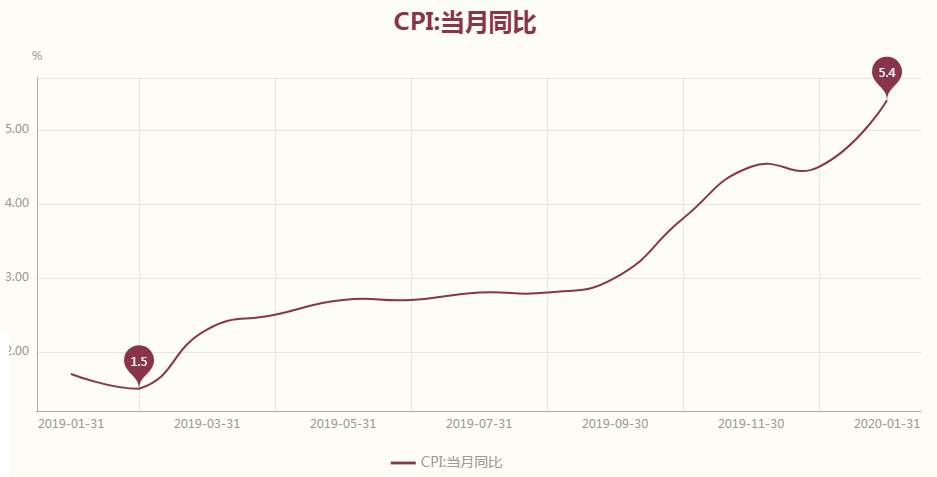 5
1月份消费者物价指数(CPI)同比上涨5.4%，涨幅较上月扩大0.9个百分点，创下2011年11月以来新高；环比上涨1.4%。

影响因素：猪周期、春节、疫情。
6
Q1：二师兄如何影响CPI走势？
7
我国CPI由食品项和非食品项构成
非食品项权重高，价格波动小，对CPI影响较小；
食品项权重低，价格波动幅度大，对CPI影响较大。
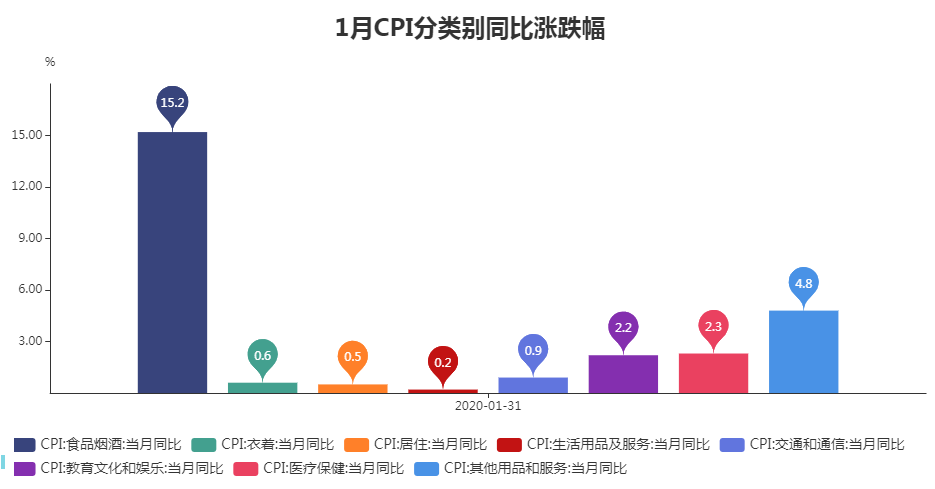 食品中，畜肉类价格上涨76.7%，影响CPI上涨约3.38个百分点，其中猪肉价格上涨116.0%，影响CPI上涨约2.76个百分点
8
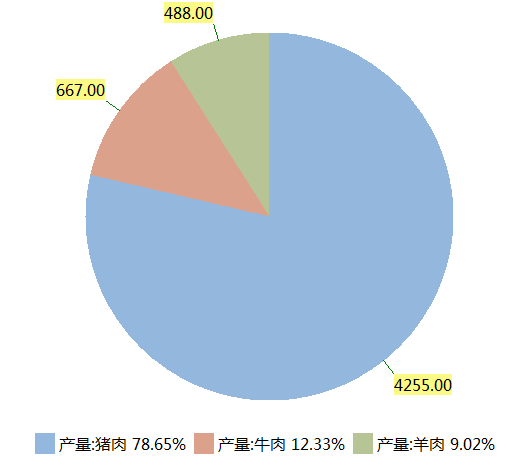 9
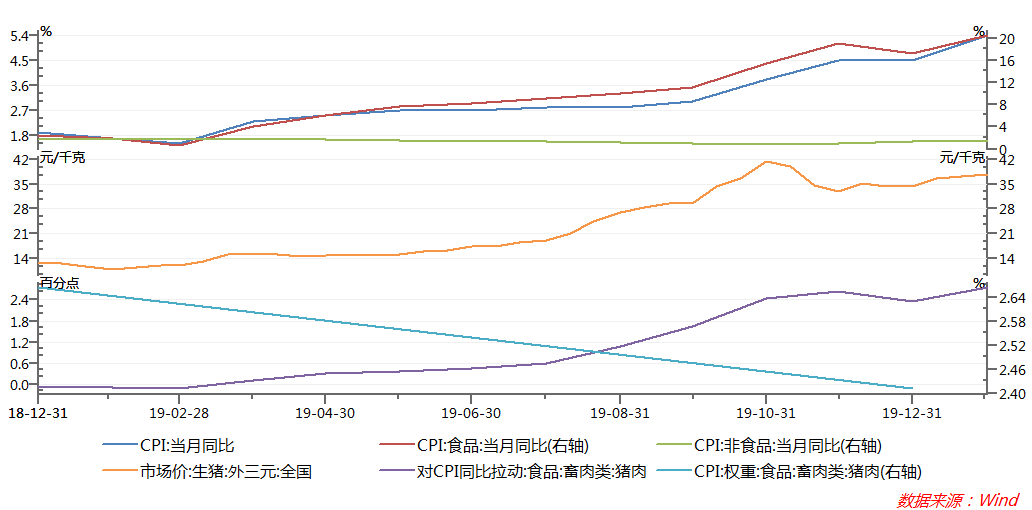 10
Q2：本轮疫情对猪周期的影响？
11
猪周期：猪肉价格由低谷期到高峰期，再由高峰期下滑衰退到低谷期的过程。
超级猪周期：猪周期+环保+非洲猪瘟，生猪价格创出历史新高，且价格在高位持续时间超过以往持续时间。
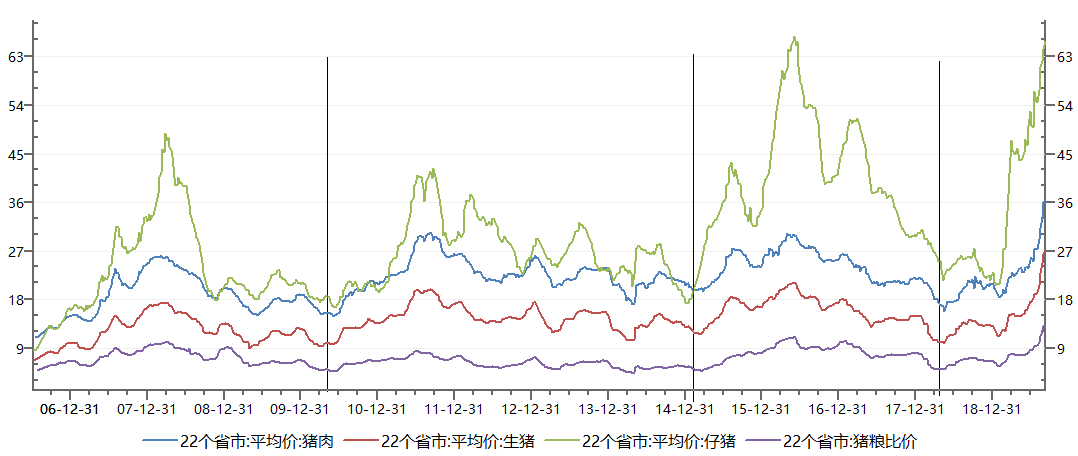 12
[Speaker Notes: .]
猪周期形成主要有三个方面因素：
一、猪的生长周期较长。
二、我国养殖行业集中度较低
三、疫情影响
13
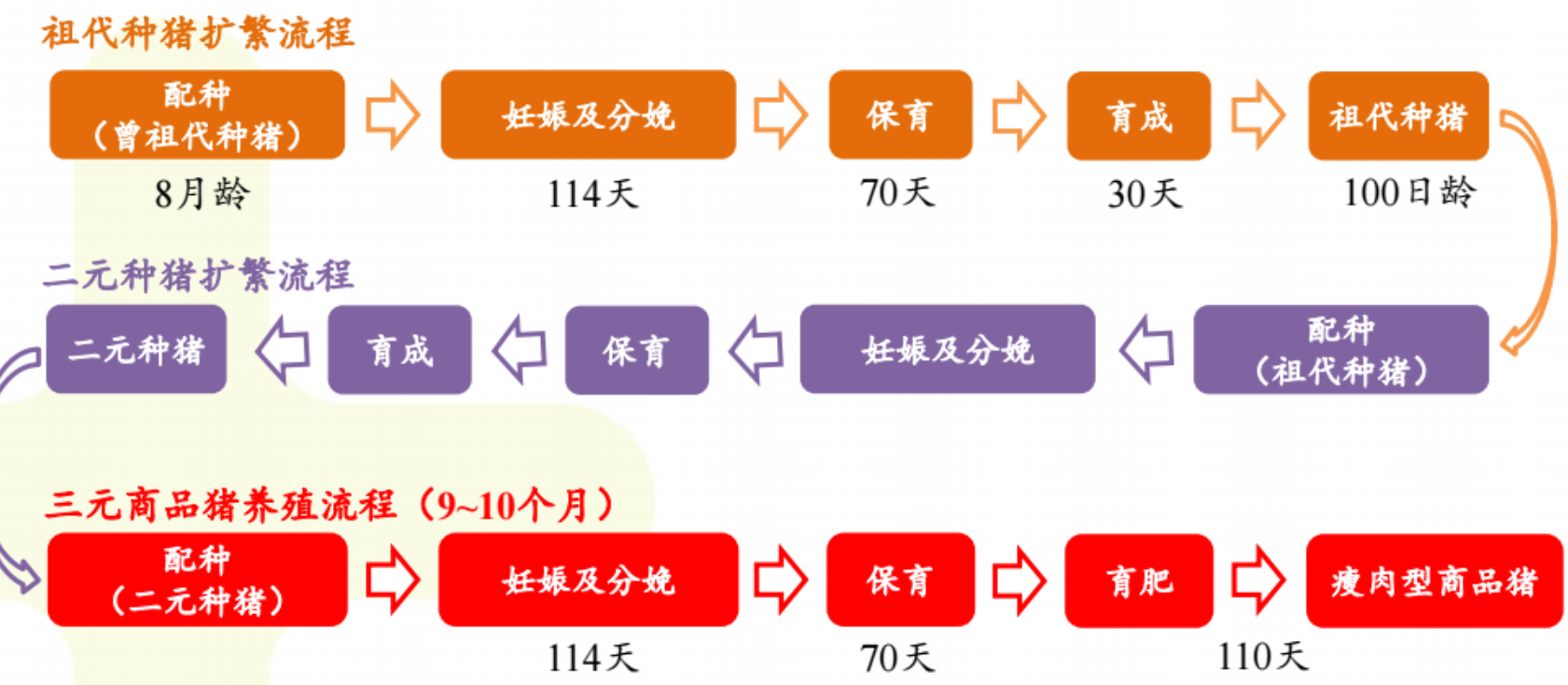 后备母猪经过3.5-4个月可以配种（8个月大），经过4个月得到仔猪，仔猪经过6个月可以出栏。能繁母猪存栏量通常提前生猪出栏10-14个月。
14
能繁母猪转化为生猪出栏的周期多长？
决定生猪供应量的直接因素是能繁母猪存栏量，能繁母猪从补栏到生猪出栏通常需要13-14个月。
两种估算：四月份开始补栏的商品代能繁母猪到生猪出栏是从2020年5月份开始；
按照能繁母猪存栏拐点9月出现，对应十个月之后是在2020年7月左右。
制约因素：商品代母猪生产效率低，非洲猪瘟常态化，新冠疫情持续时间。
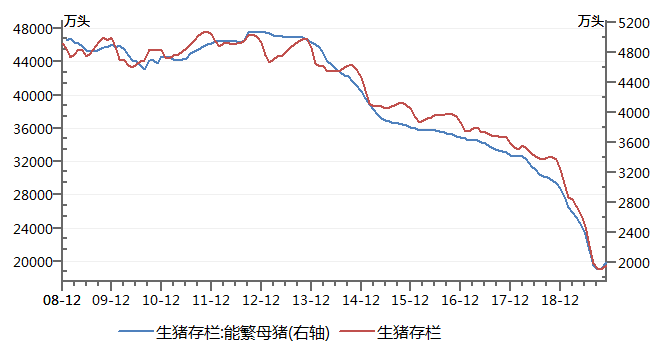 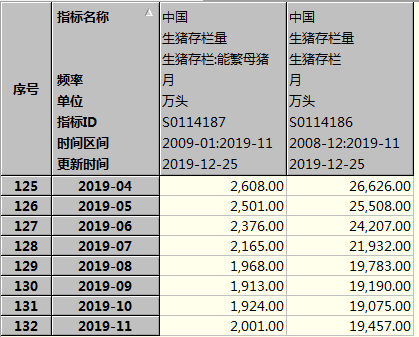 15
猪周期+非洲猪瘟+春节+新冠疫情
措施：人员隔离、封村封路、限车牌
结果：供给料进不去、猪出不来、屠企开工率锐减、仔猪有价无市、养殖人员返程困难、新建扩建猪场无法正常开工
养殖行业扩张产能的步伐放缓，猪价上涨阶段延长。
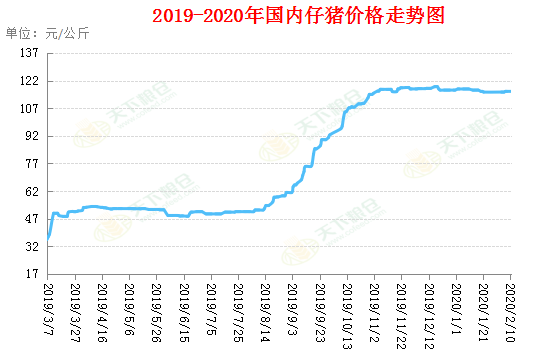 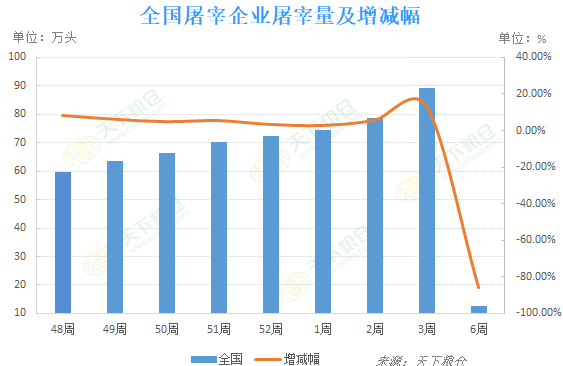 16
Q3：猪周期延长对饲料养殖的影响？
17
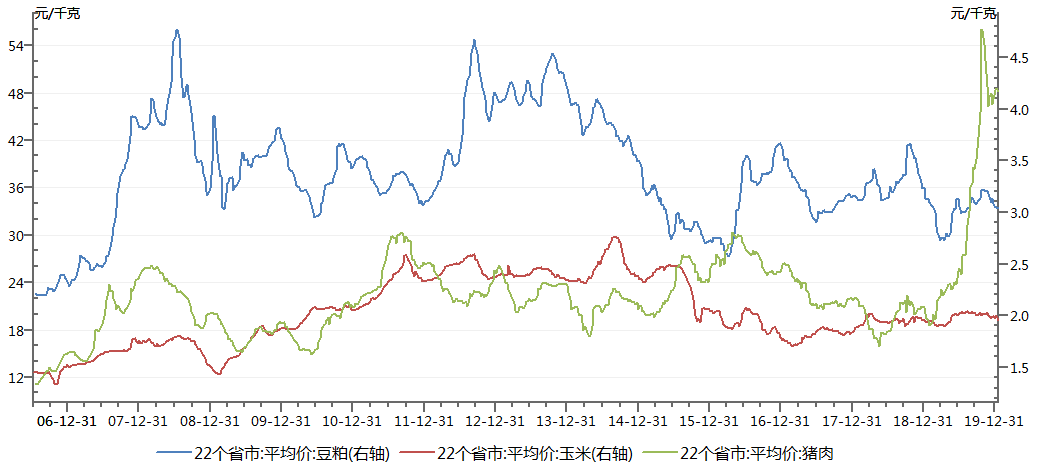 18
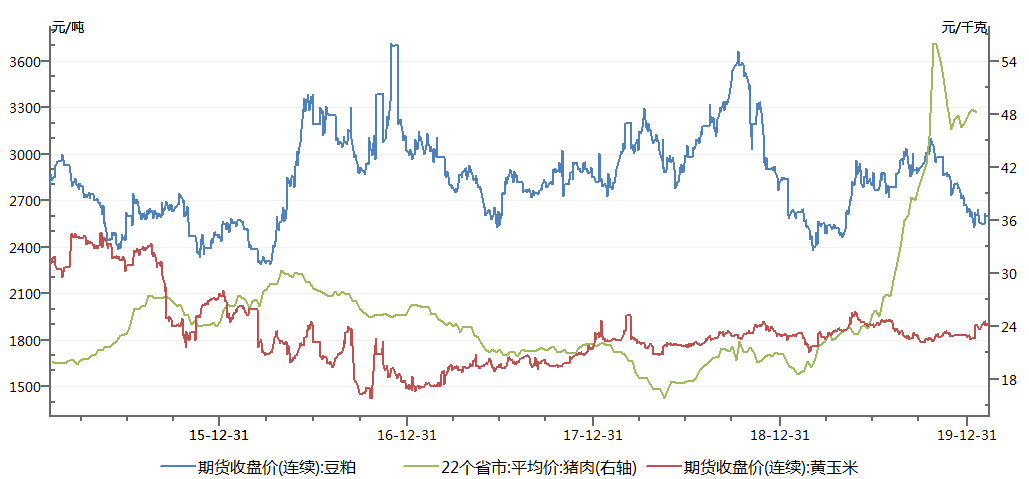 猪价大幅上涨，
19
让二师兄飞一会儿

阶段一、猪价大幅上涨，生猪供不应求，饲料价格大概率走弱；
阶段二、猪价上涨尾声，生猪存栏边际增加，饲料价格大概率企稳；
阶段三、猪价滞涨回落，生猪供大于求，饲料价格延续涨势。

新冠疫情一定程度上限制了生猪养殖行业的扩张速度
当前或处于阶段一的加时阶段，加时时点取决于新冠疫情持续时间
假设新冠疫情二季度结束，二季度有望迎来阶段二；
阶段三或将在三季度以后出现。
20
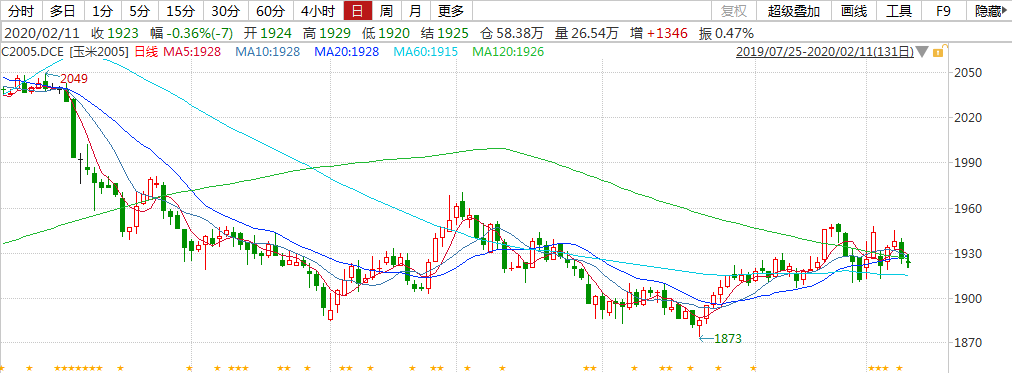 21
上周直播观点：
1、短期价格保持坚挺；2、中期供给压力仍存；3、长期库存周期拐点可期。
周报观点：
预计本周或进入“短多”阶段的下半场或结束阶段。

余粮急待出售，疫情持续时间越长，后期供给压力越大，价格大概率回调。
中长线库存周期的角度来看，中长看涨不变。
农户余粮出清+疫情结束+生猪存栏触底，三重利空有望在二季度出尽，届时渠道库存开始主动补库，价格拐点有望在二季度形成。等待底部明确后的做多机会。

风险因素：疫情发展、生猪养殖恢复力度、玉米拍卖政策及替代品进口政策
22
谢 谢 ！
欢迎批评指正！
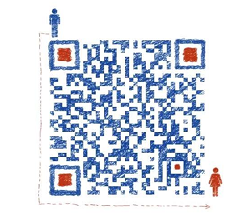 23